FutureMobility 
Accelerate2Move
What is Accelerate2Move?​
a thematic accelerator focusing on Artificial Intelligence, Blockchain, 5G, Vehicle -to-everything, Internet-of-Things connectivity and Web 3.0 in the context of their contribution to sustainable urban mobility​
one of seven thematic EIT Urban Mobility Accelerators​
operating from 2023 - 2025
Who is behind Accelerate2Move?​
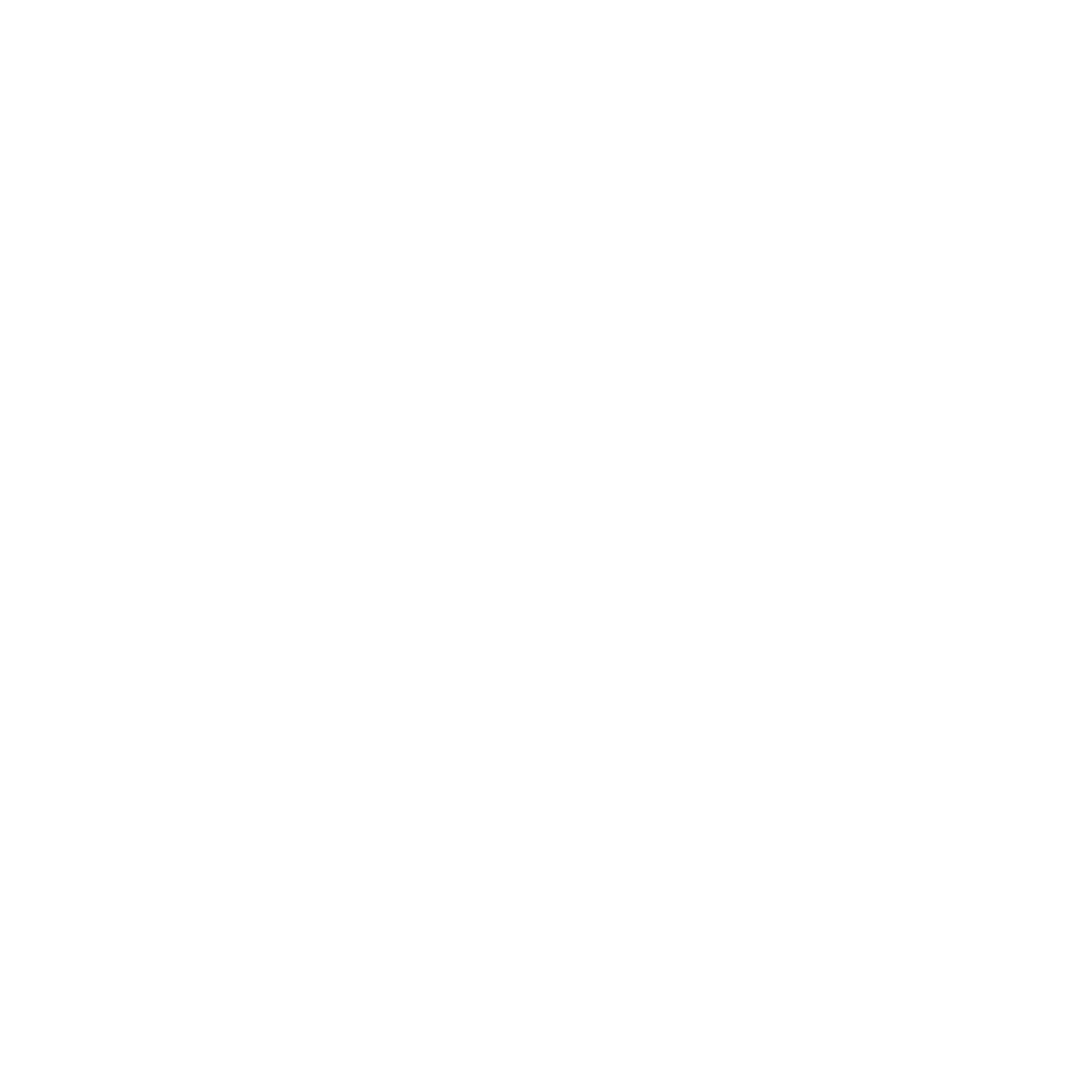 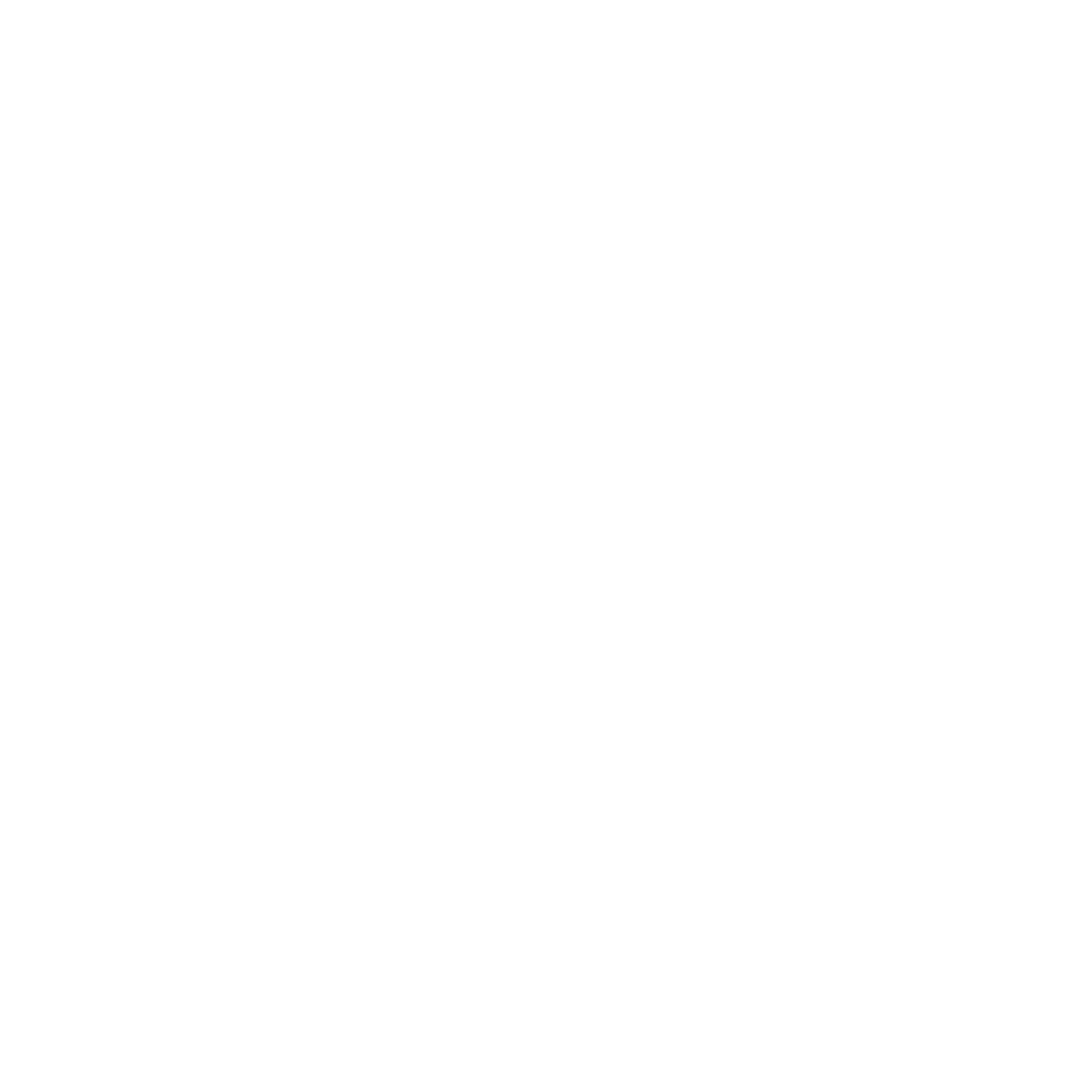 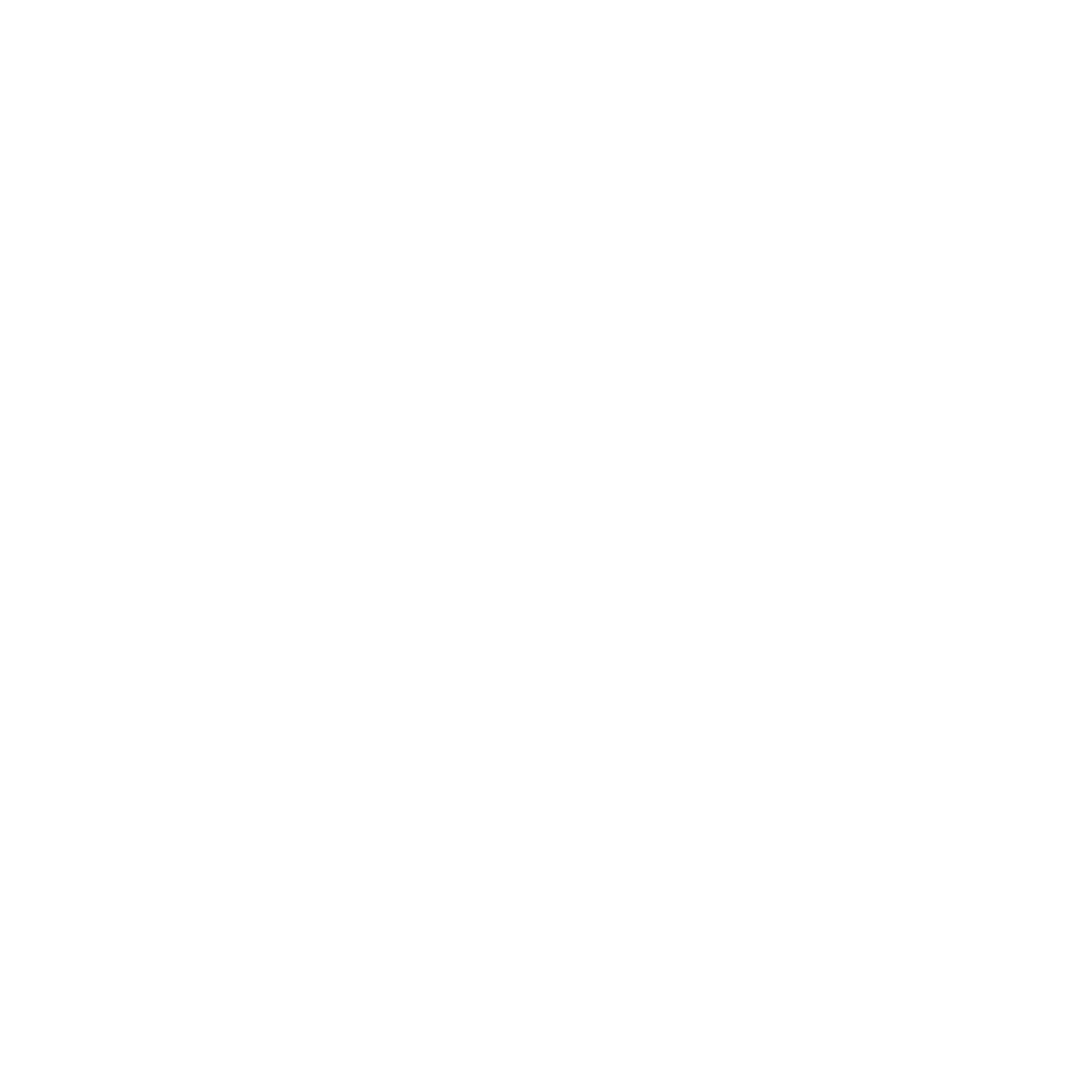 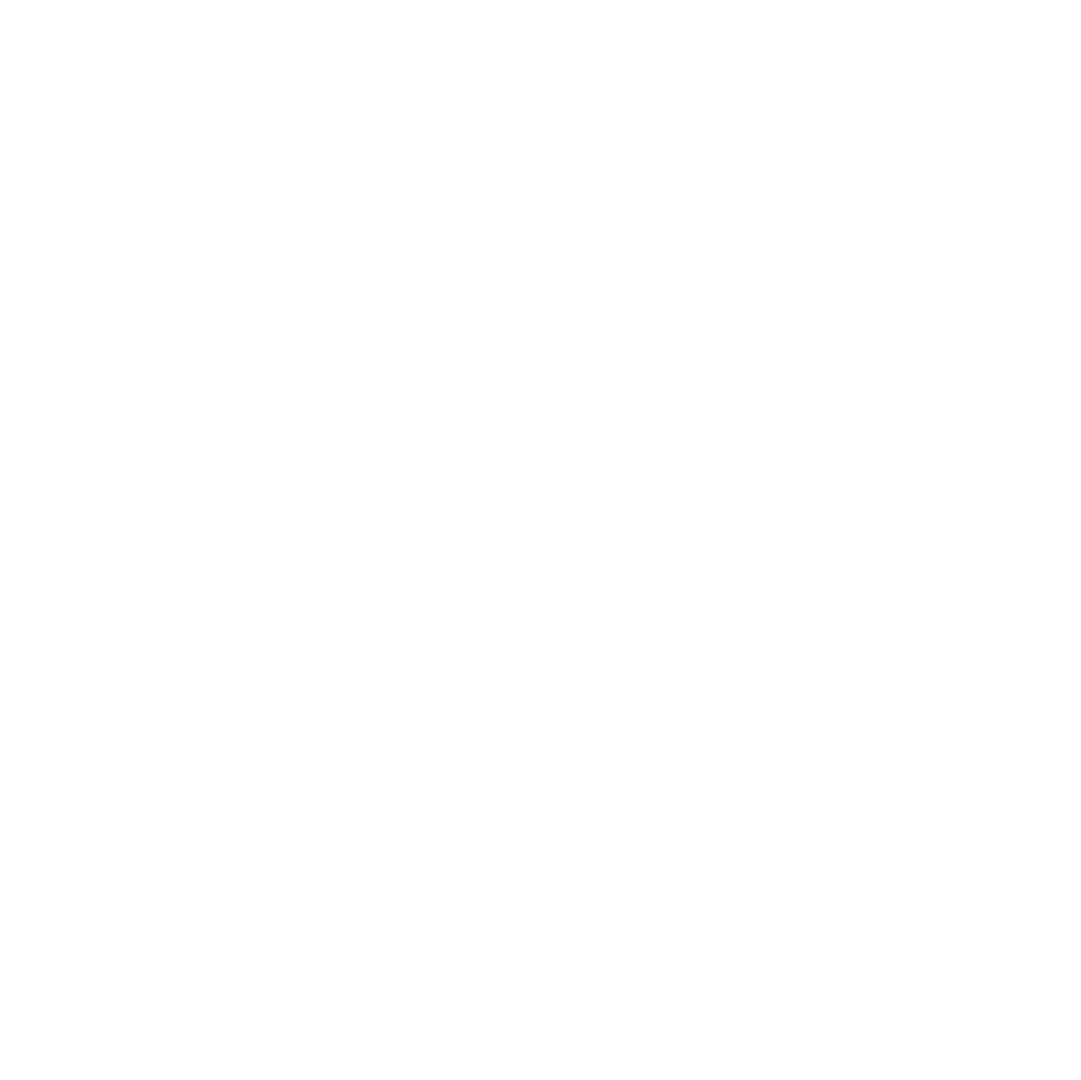 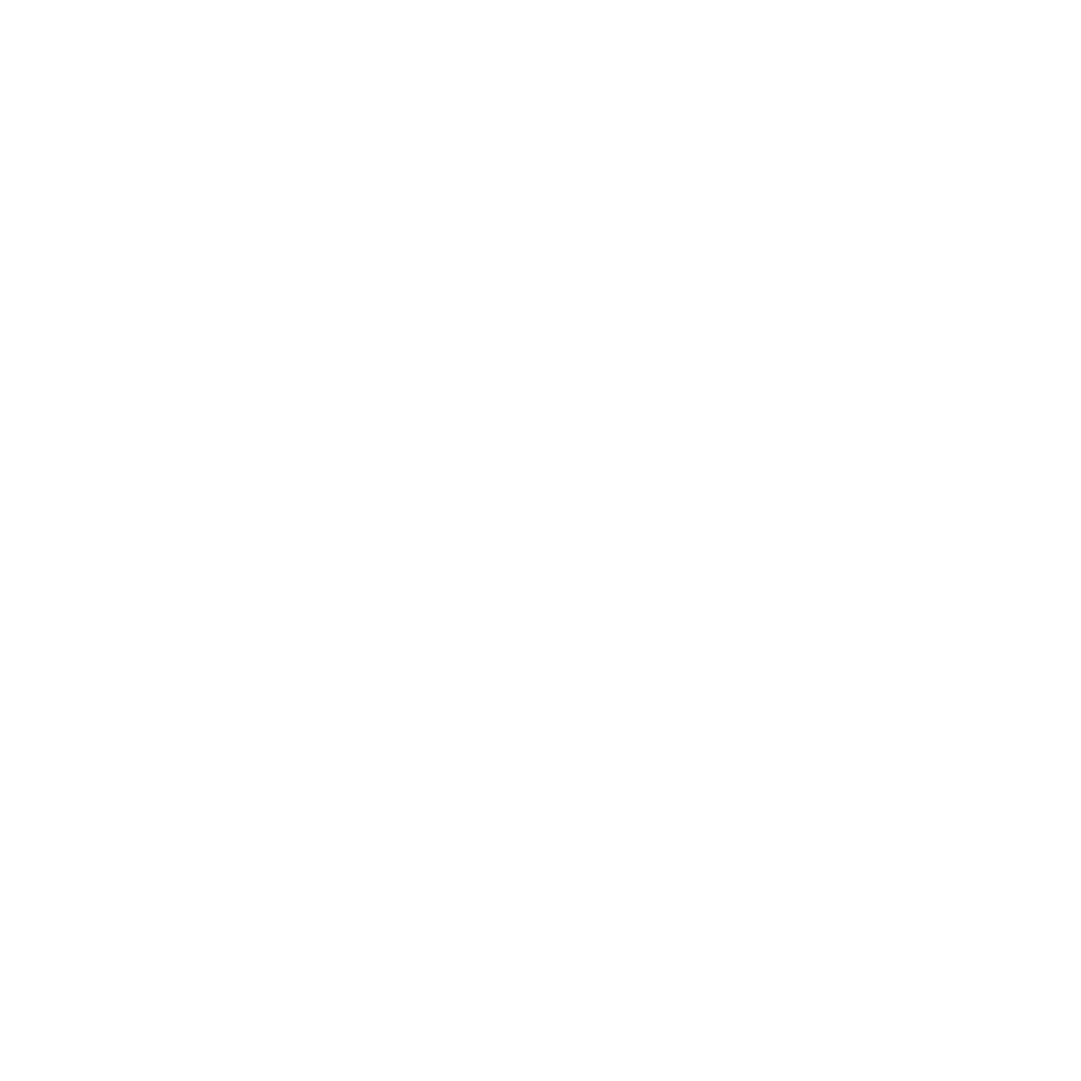 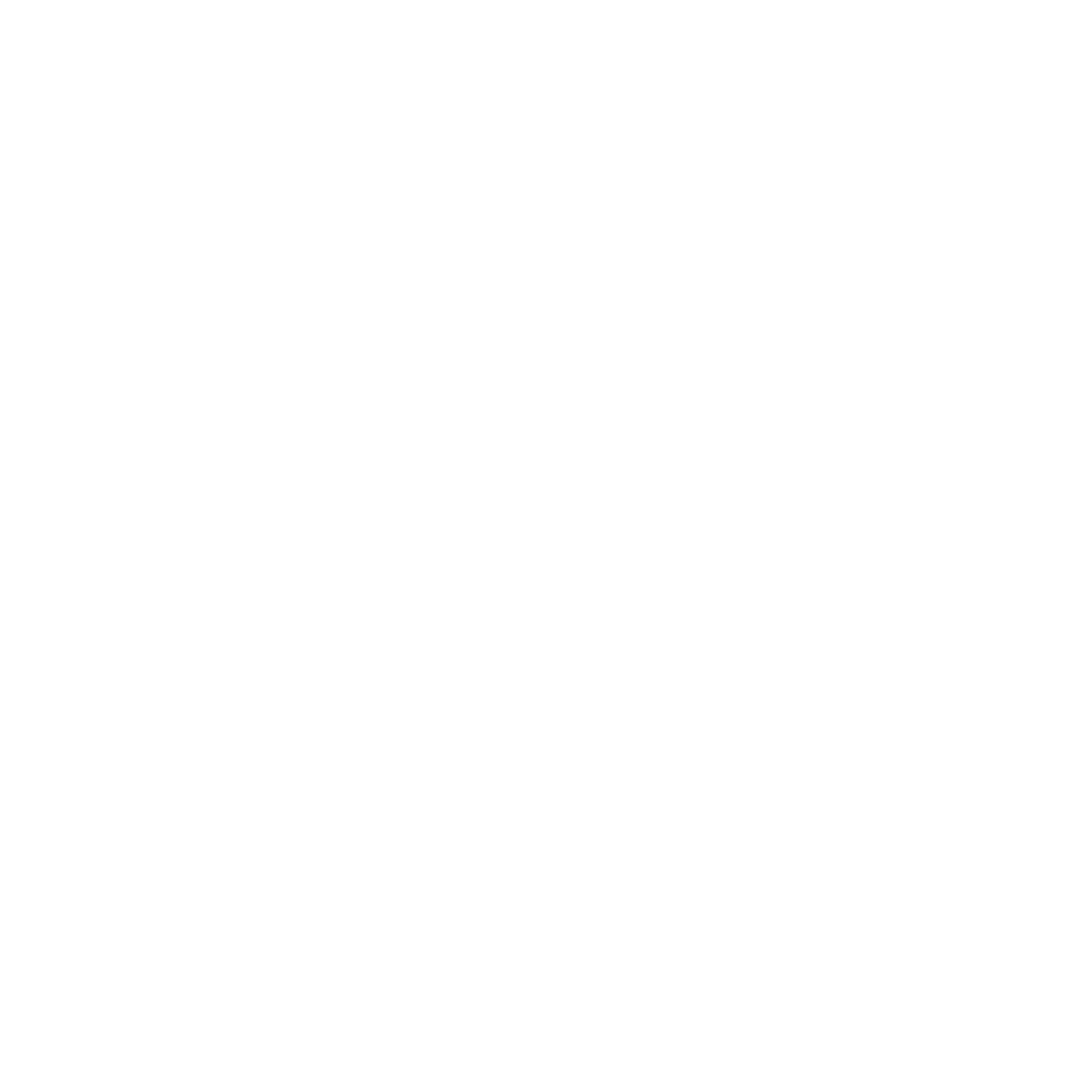 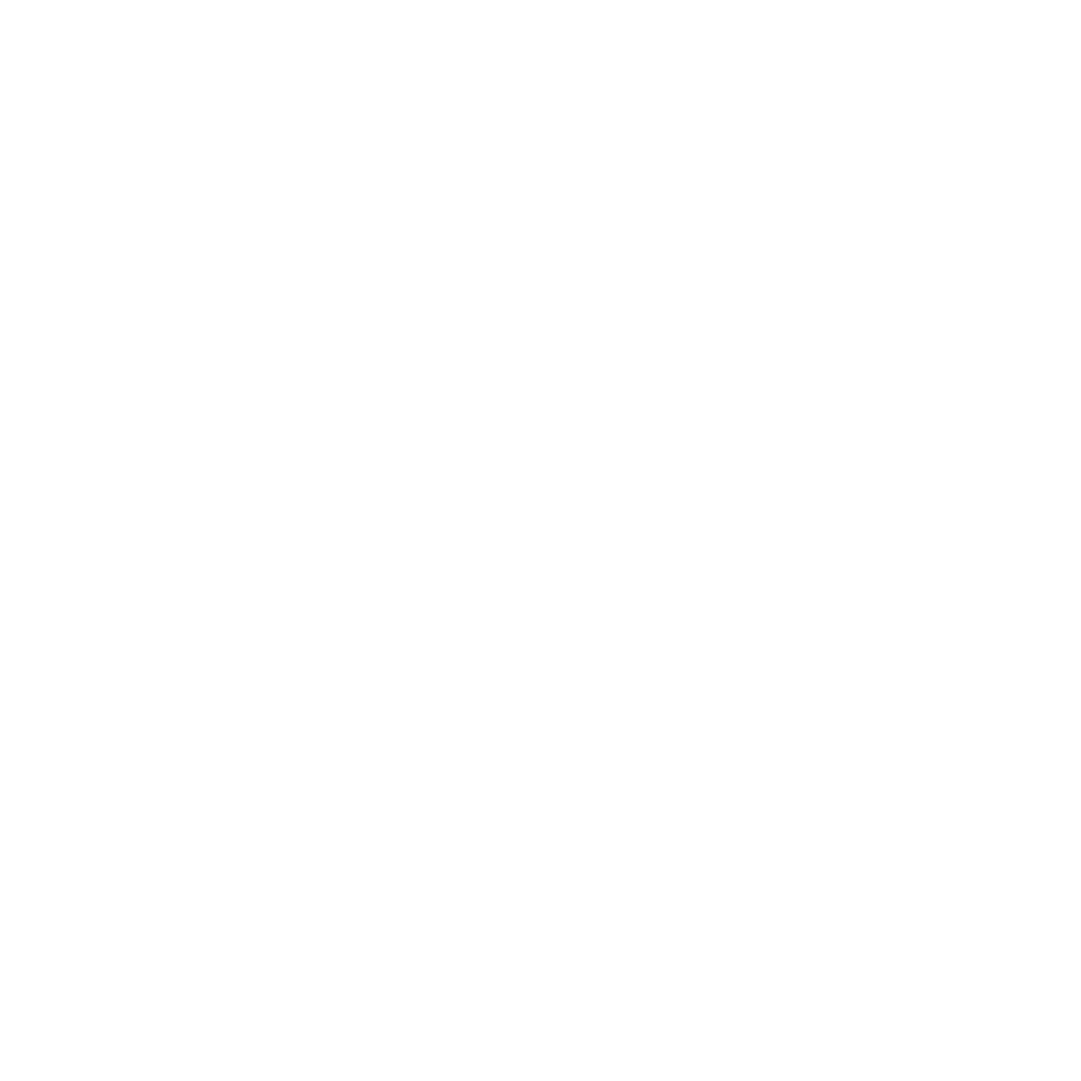 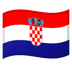 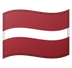 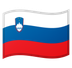 Call for applications timeline​​
04.02.-21.04.Open call for applications
July 2025 
Bootcamp in Riga
June – December 2025
Execution of the accelerator programme
04.-06.11.Tomorrow Mobility, Barcelona
What does Accelerate2Move offer?
6 months of tailor-made acceleration programme developed with the start-ups​
80 hours of online mentoring and thematic workshops ​
5-day face-to-face bootcamp in Latvia (costs fully covered)​
€2500 grant and tickets to Tomorrow.Mobility 2025​
Mentoring from the most suitable mentors from our database of 200 experts​
Opportunity to test your solutions in testbeds and pilot cities​
Opportunity to get your start-up recommended for investment to EIT Urban Mobility – Impact Ventures division
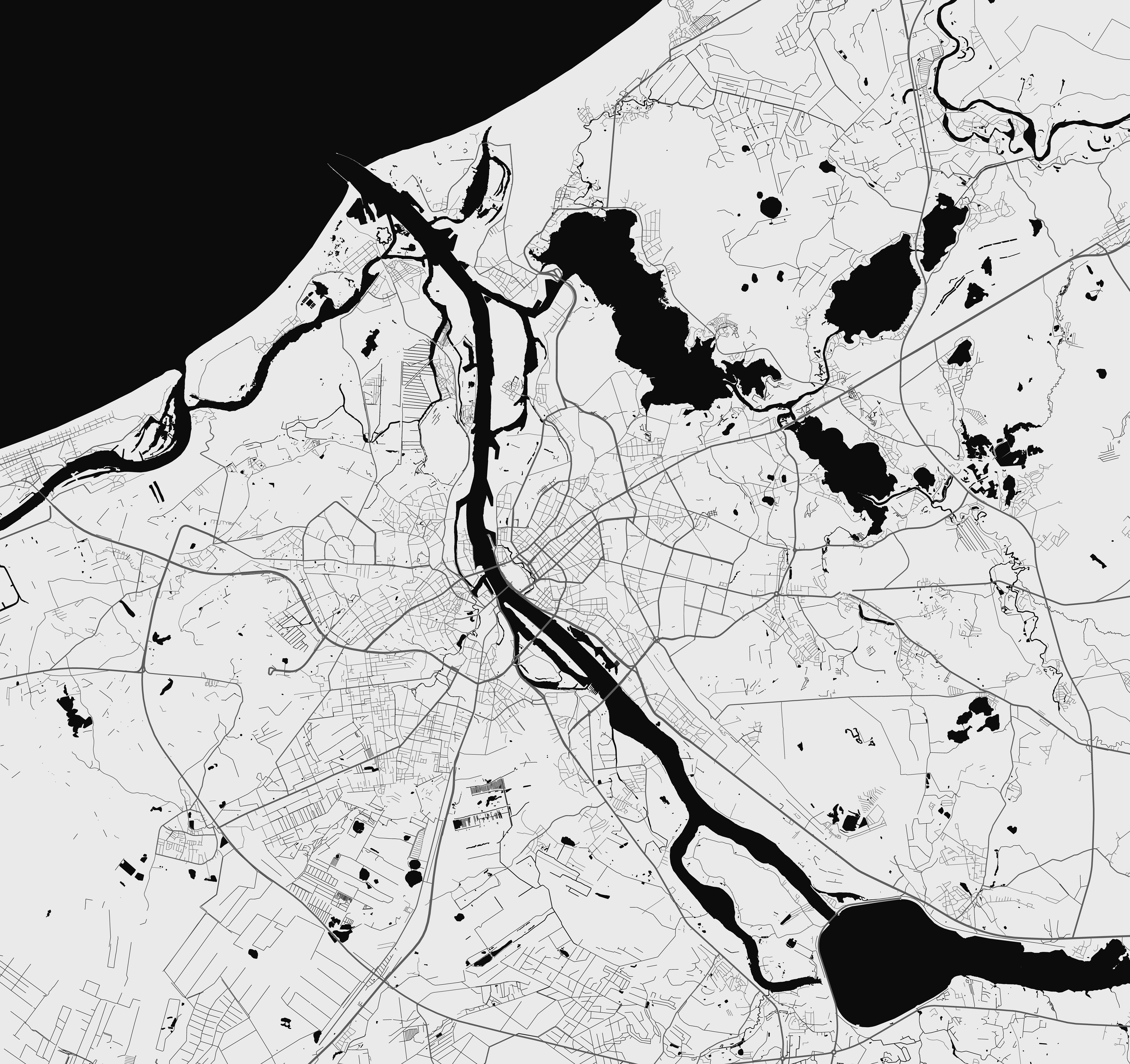 5G at Sea
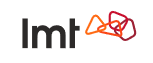 LMT testbeds
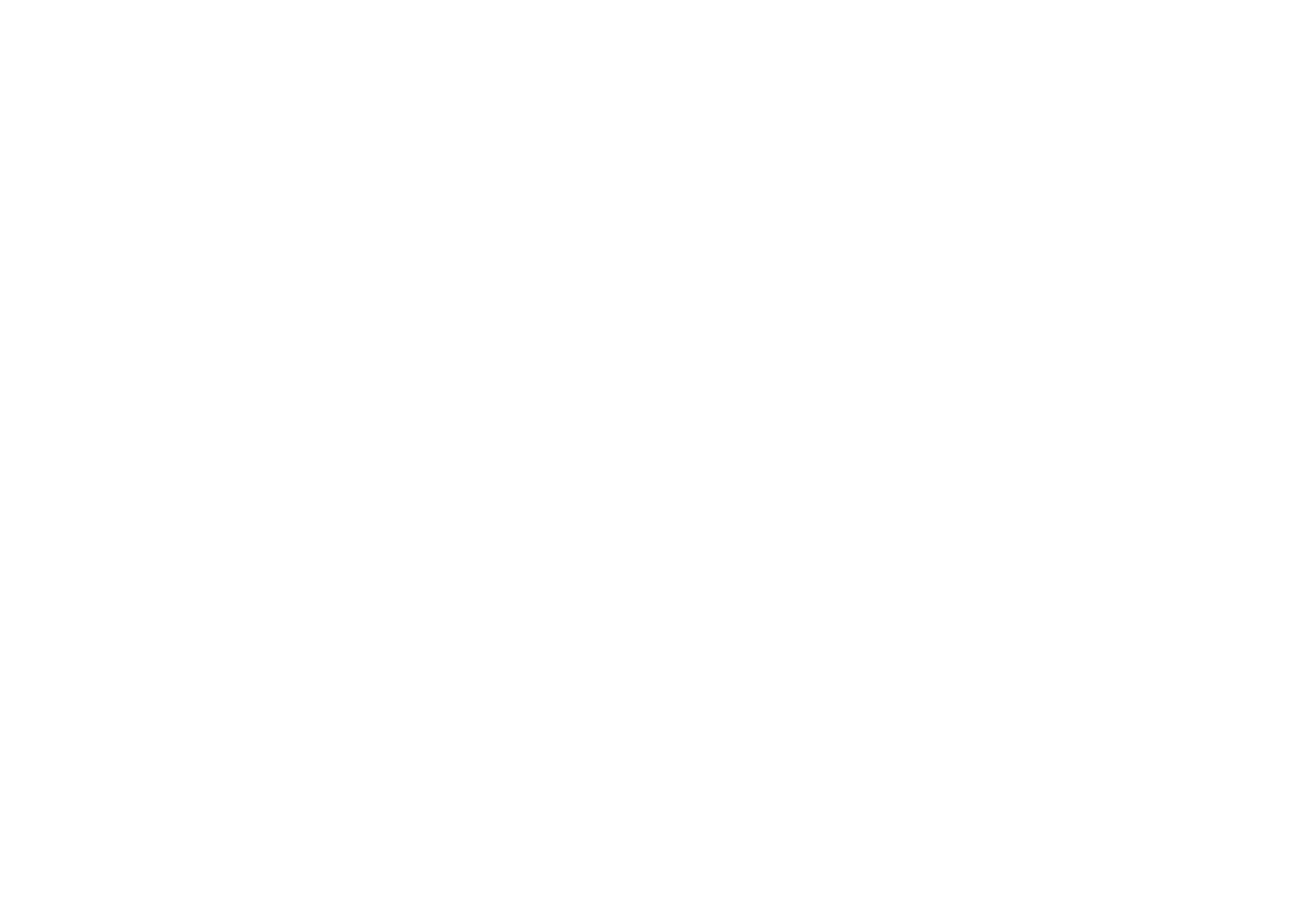 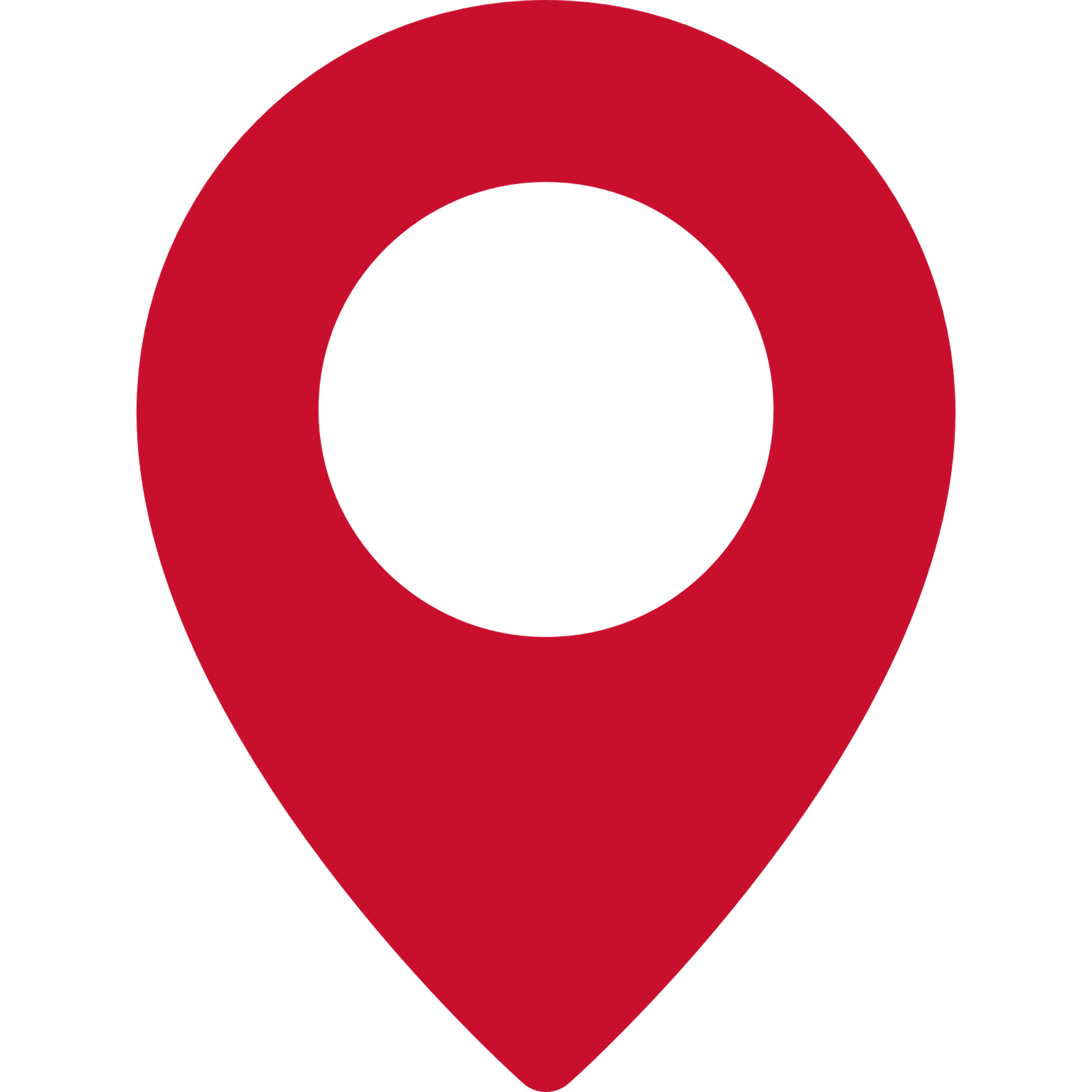 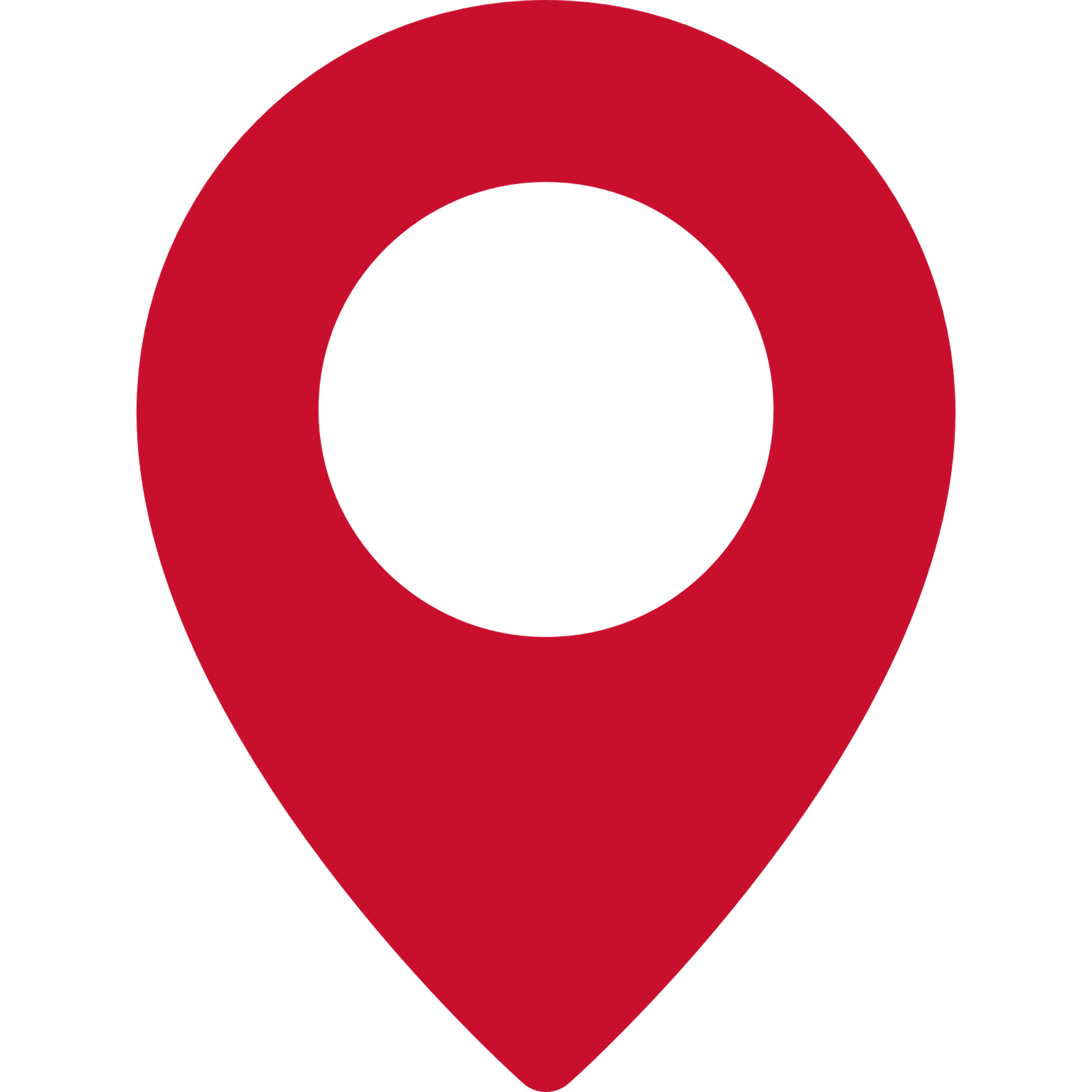 Ķīšezers LakeDrone corridor
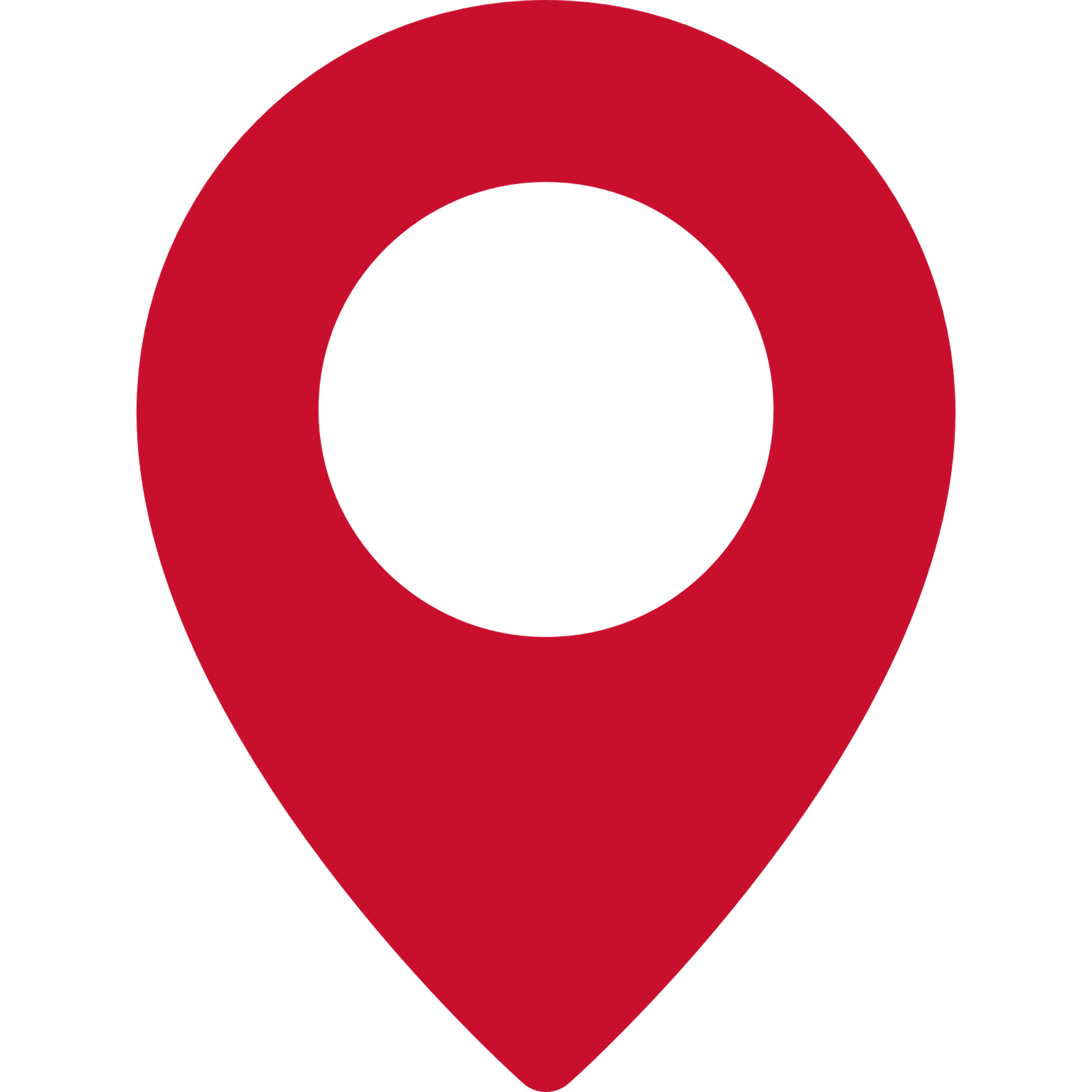 VEFRESH
Smart City
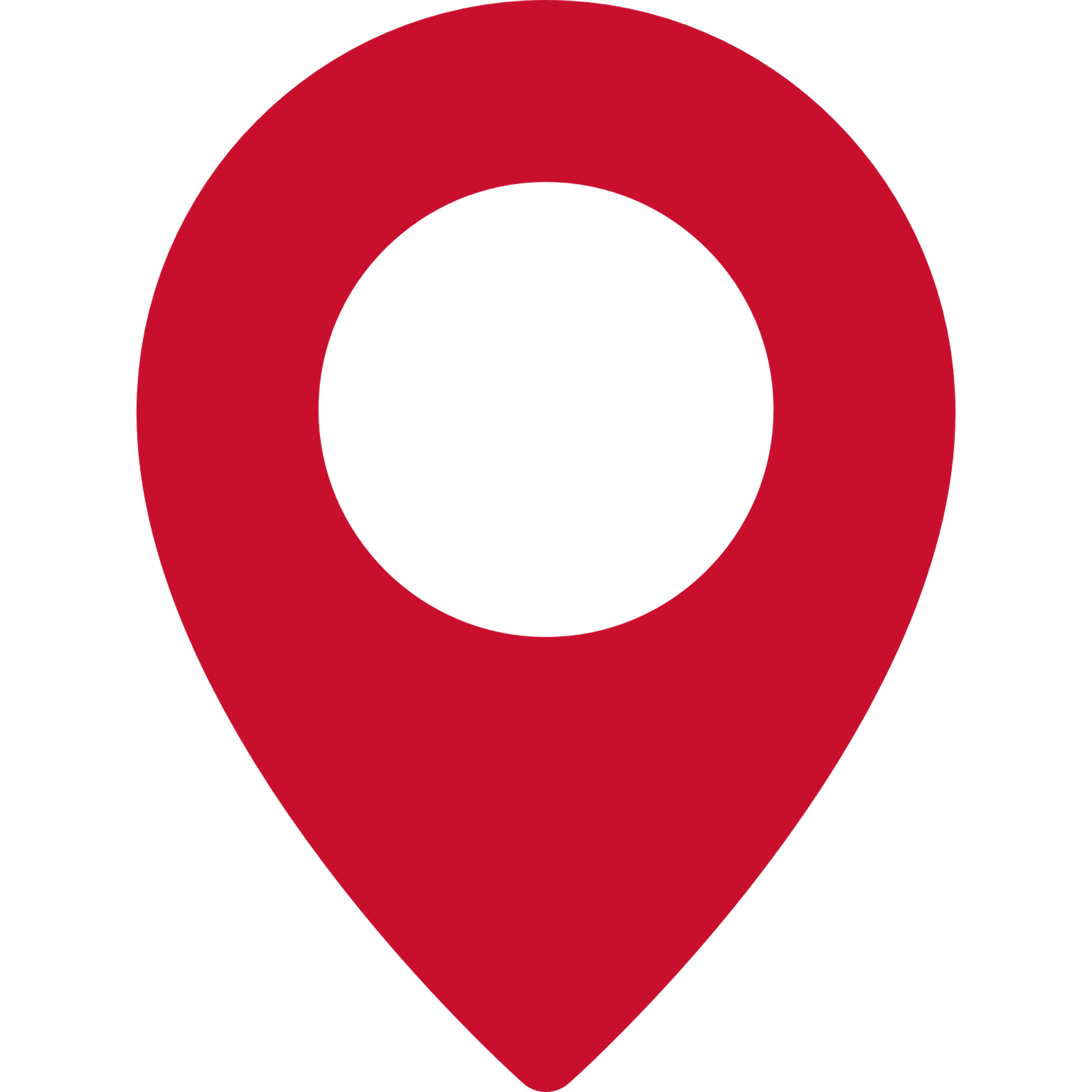 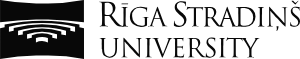 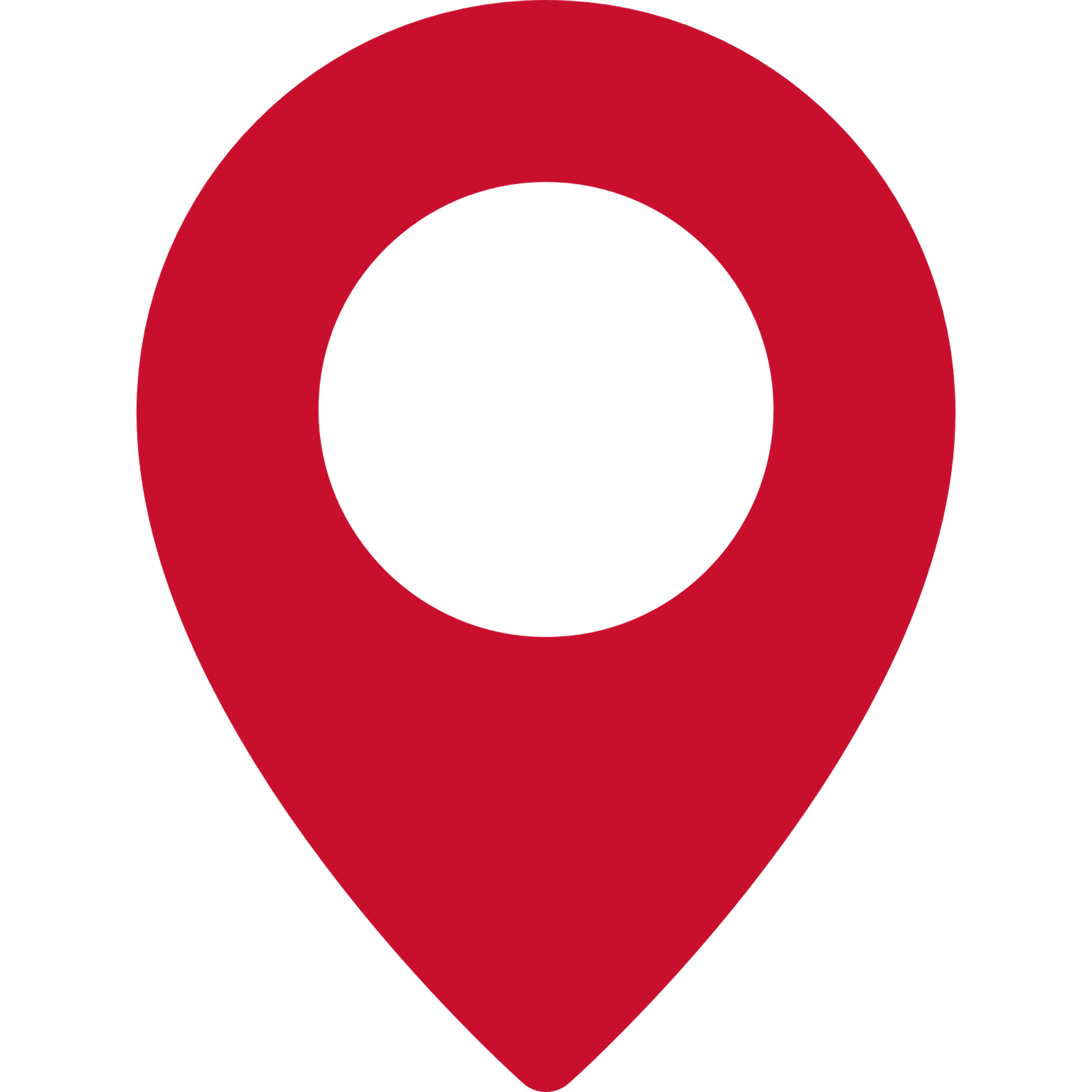 5G EMC Lab
Health tech
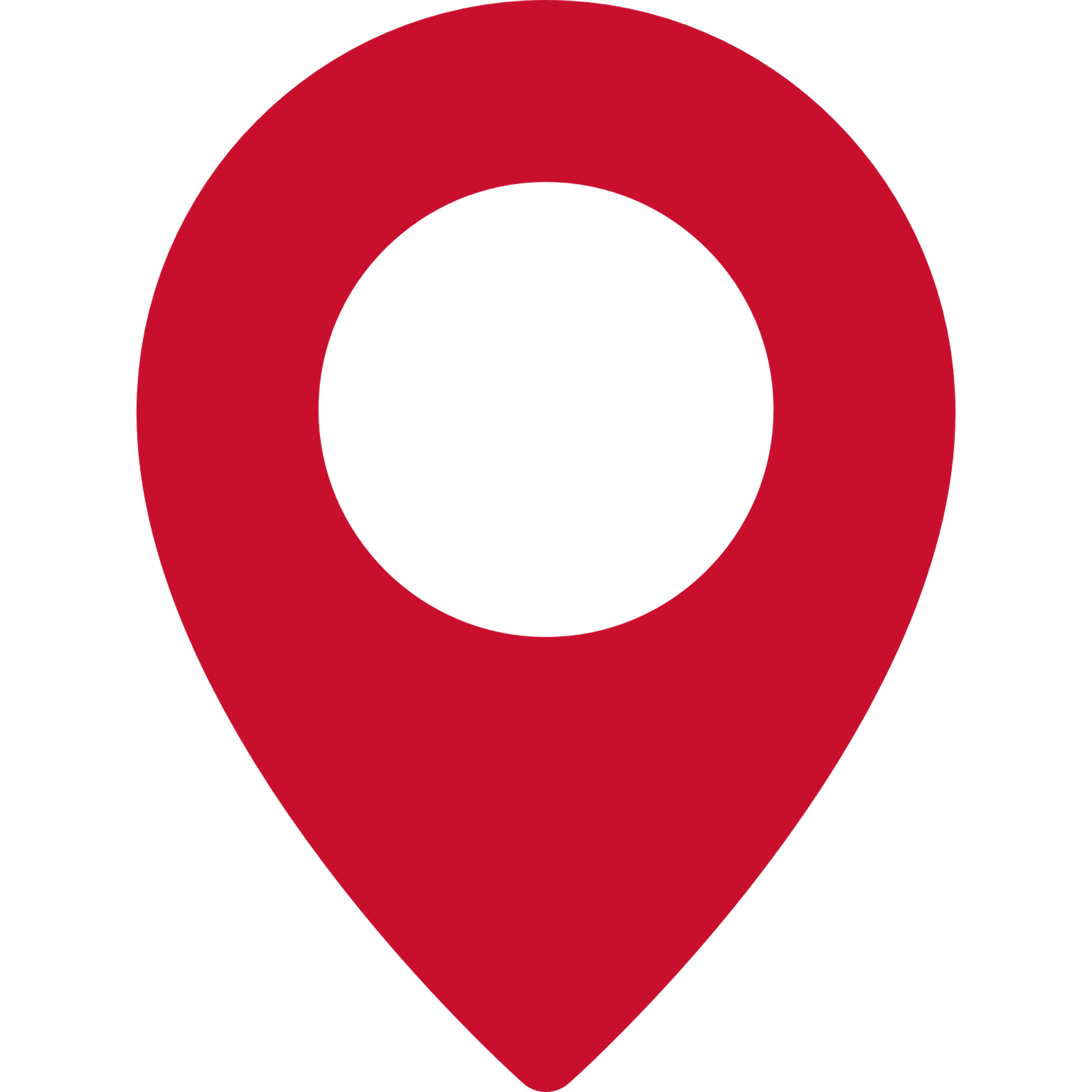 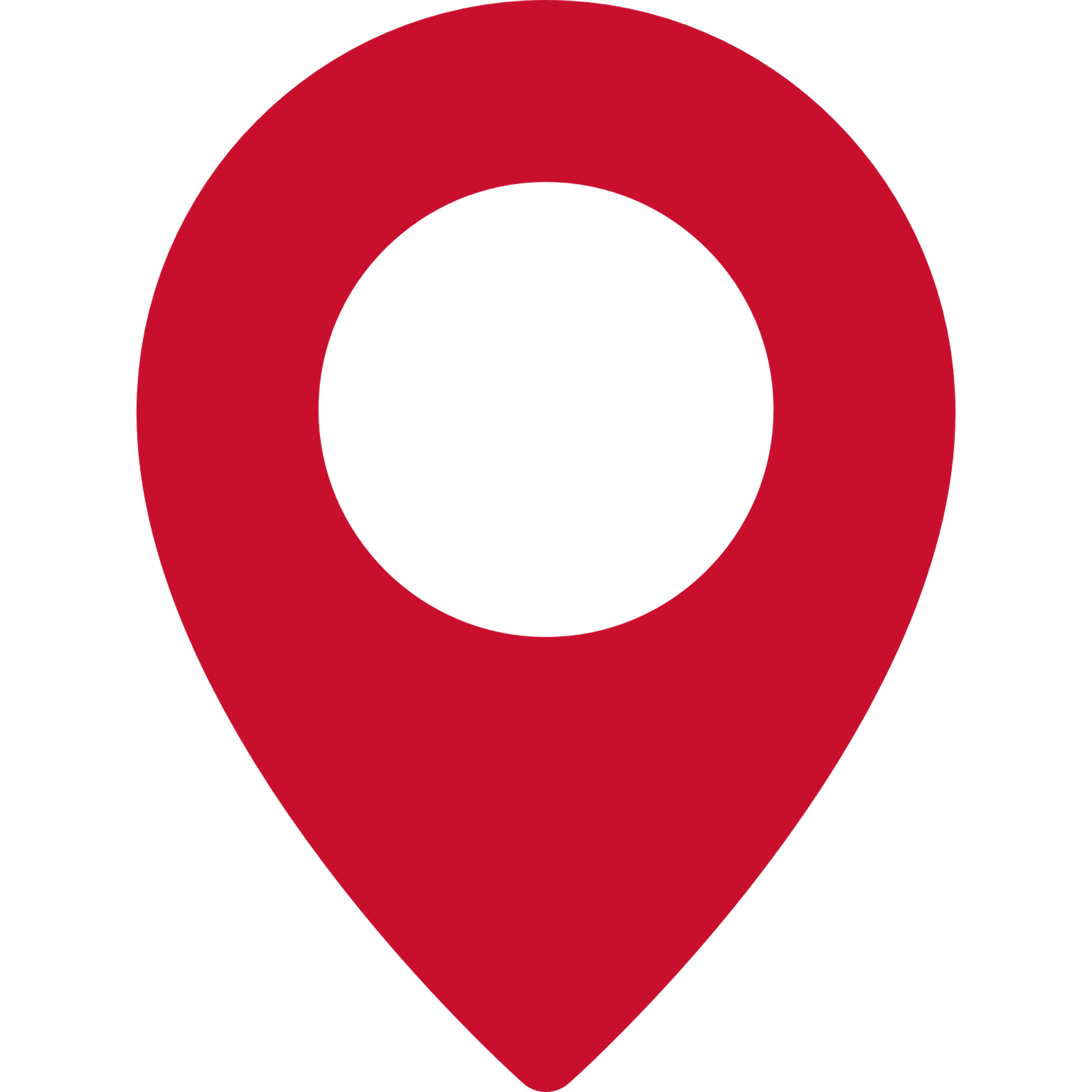 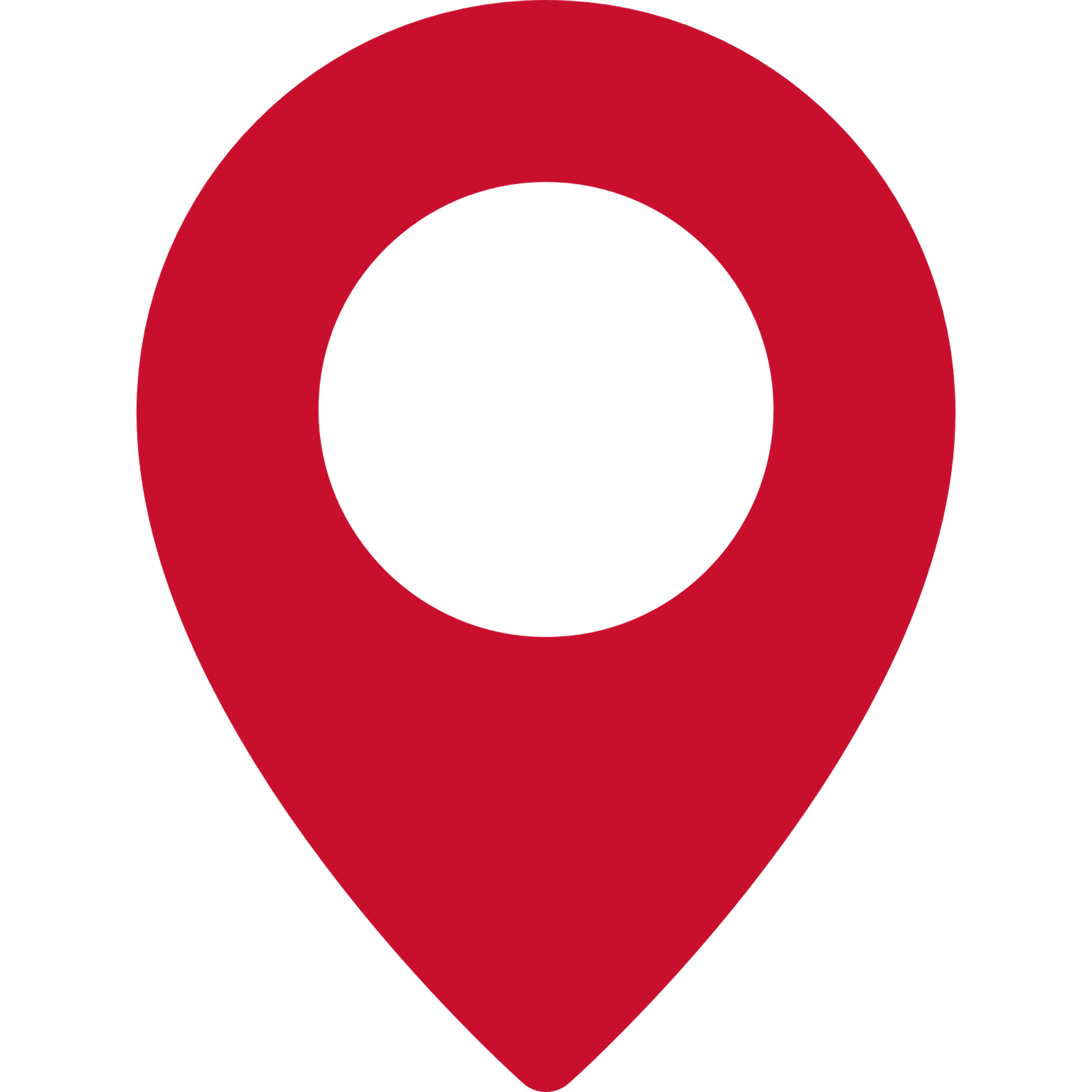 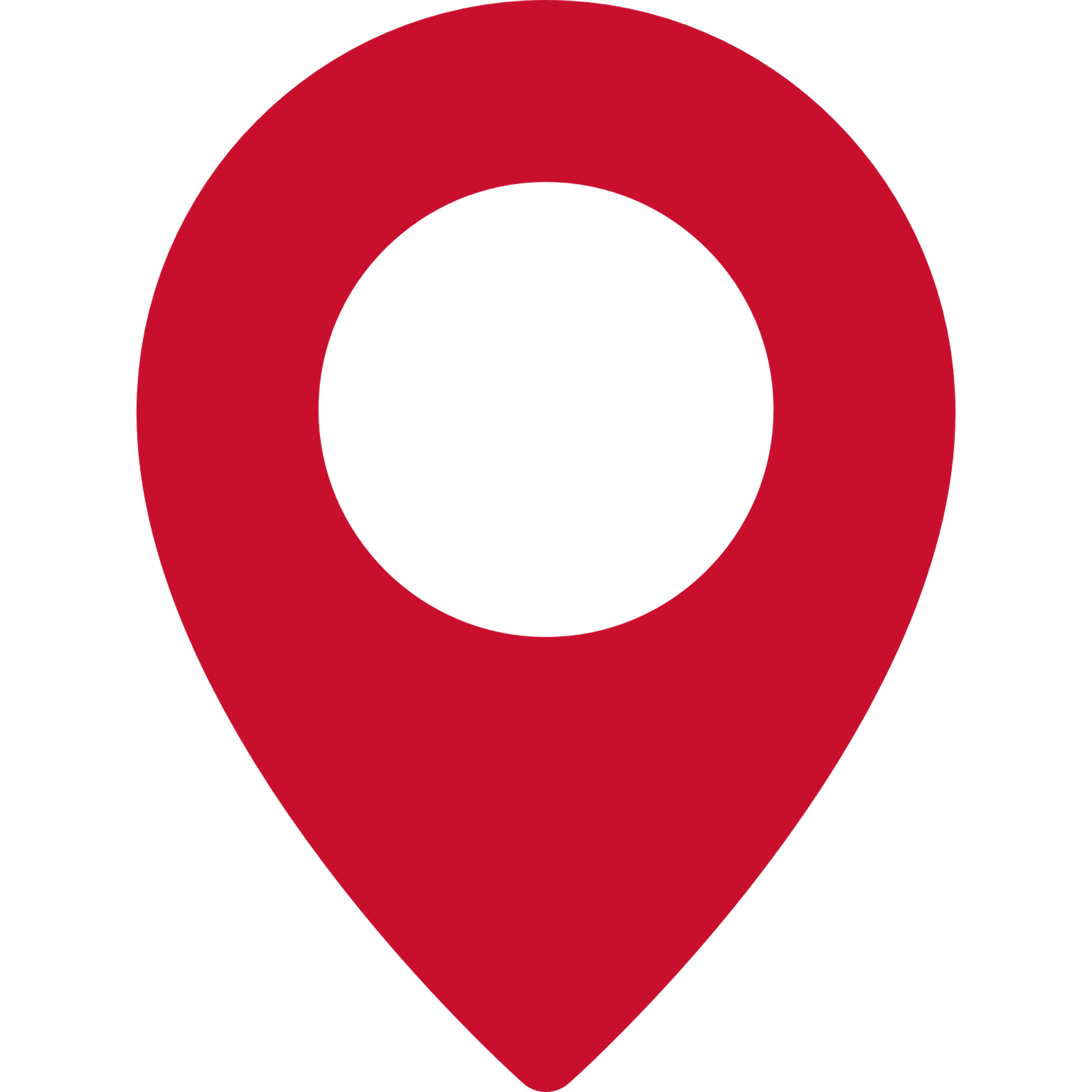 Biķernieki 
5G mobility
333 Drone testbed
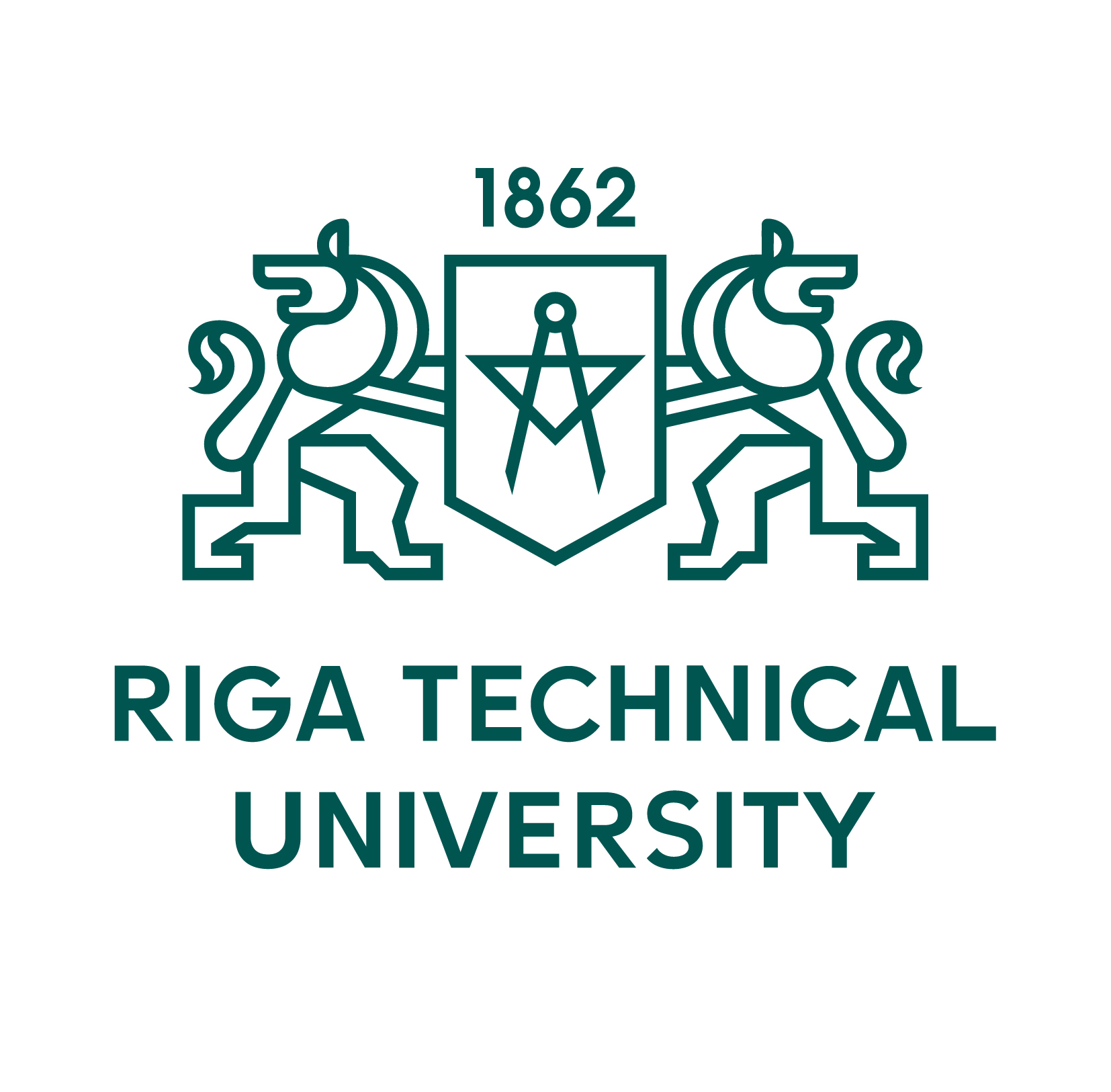 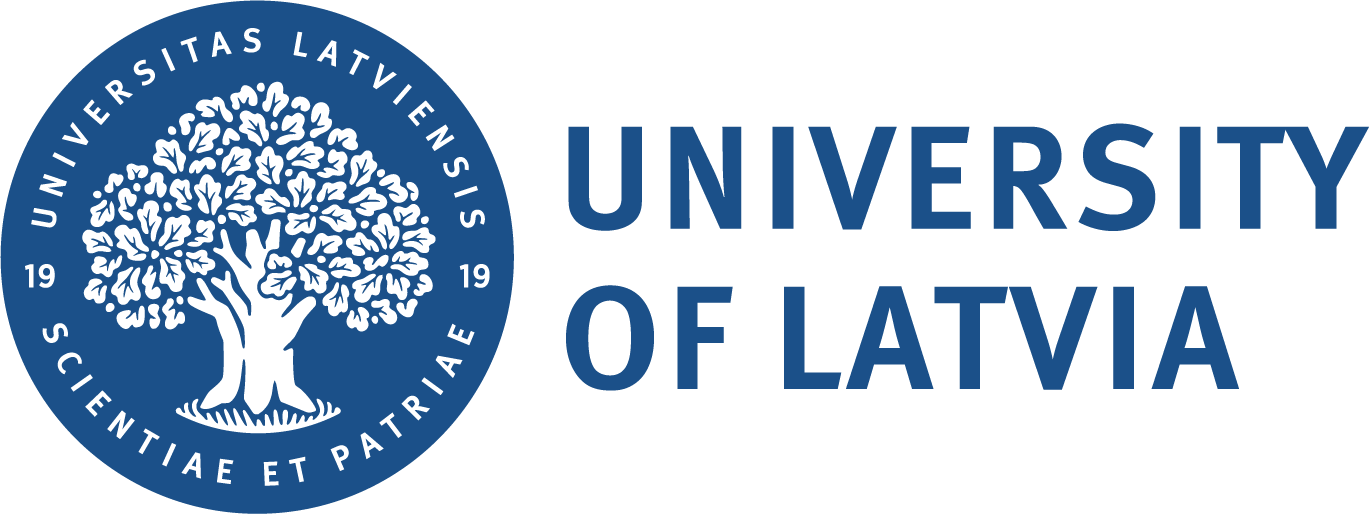 IoT, AI, 5G/6G
Quantum technologies, big data
Who are we looking for?
Start-ups consisting of a team with at least 2 FTE. NOT a single founder. Not necessarily connected to monetary compensation;​
Start-ups incorporated in EU or EU associated countries according to the official list of countries by the European Union and third countries associated to Horizon Europe.​
Start-up incorporation date posterior to 31/12/2012. The certificate must be available at the latest 5 calendar days after the selected start-up receives notification of acceptance.
Who are we looking for?
A clear, scalable business idea​
Founders and employees should still own more than 50% of shares​
No more than 10% of your shares are held outside of the eligible countries
Duly justified, preferred TRL  4 – 7
Fit with thematic scope.
You know what 
to do!
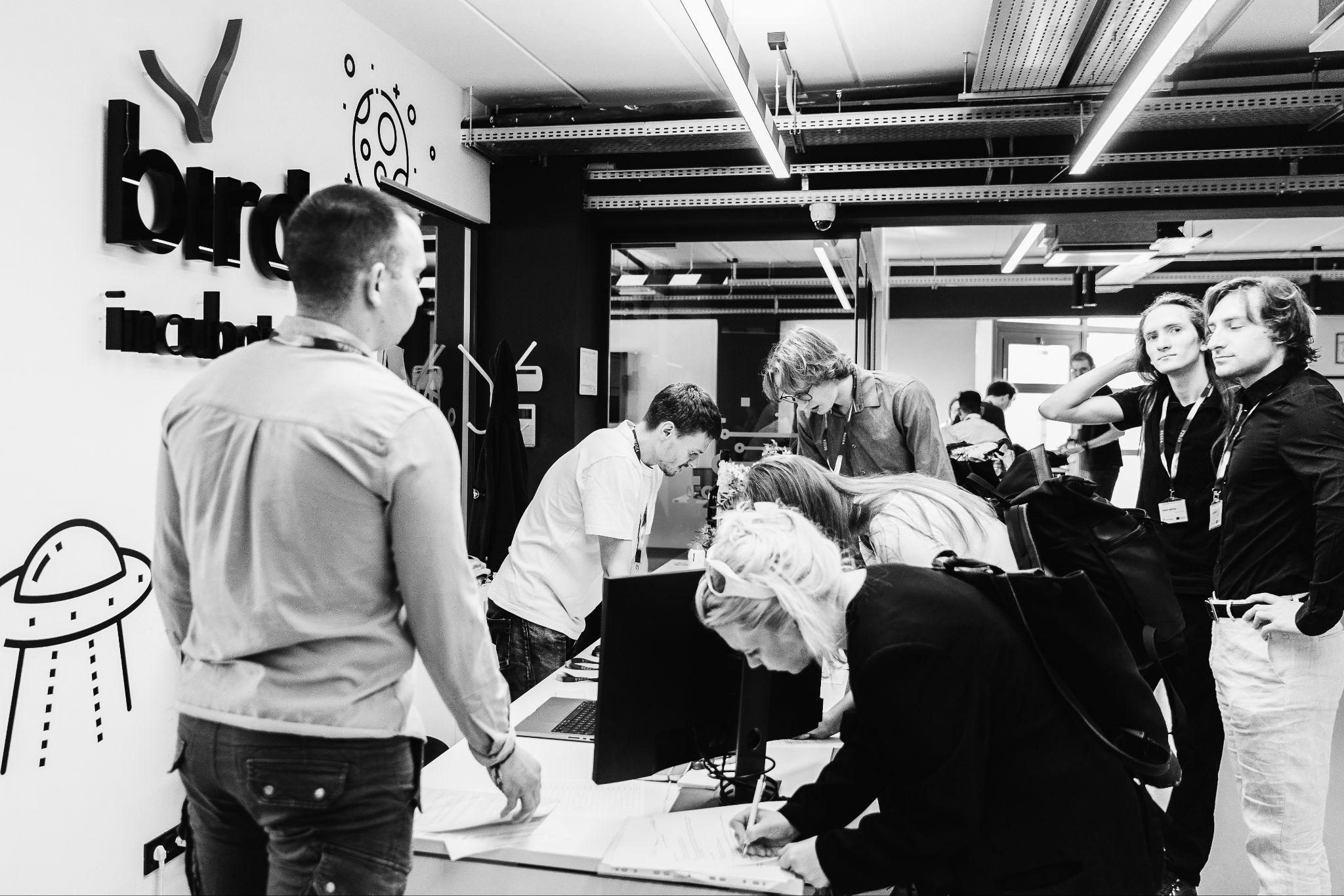 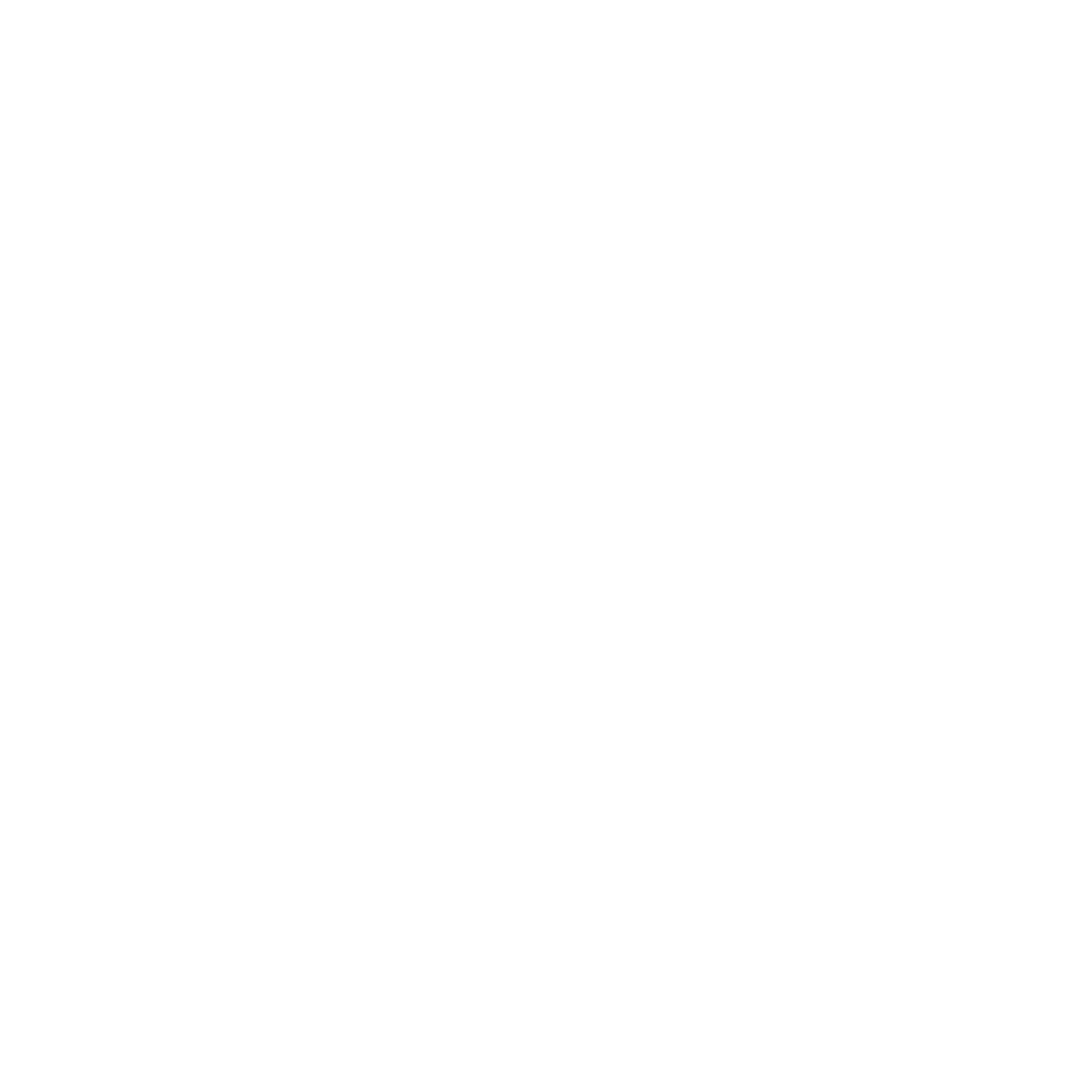